Network motifs
Szymon Stoma
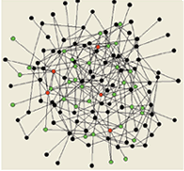 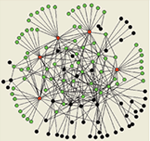 What is a Network?
A map of interactions or relationships
A collection of nodes and links (edges)
What is a Network?
A map of interactions or relationships
A collection of nodes and links (edges)
Why Networks?
Focus on the organization of the system (rather than on its components)
Simple representation
Visualization of complex systems
Networks as tools
Underlying diffusion model (e.g. evolution on networks)
The structure and topology of the systemaffect (determine) its function
Graphs
Graph Theory
Definition of a graph: G=(V,E)
V is the set of nodes/vertices (elements)
|V|=N
E is the set of edges (relations)

One of the most well studied objects in CS
Subgraph finding (e.g., clique, spanning tree) and alignment
Graph coloring and graph covering
Route finding (Hamiltonian path, traveling salesman, etc.)  
Many problems are proven to be NP-complete
The Seven Bridges of Königsberg
Published by Leonhard Euler, 1736
Considered the first paper in graph theory
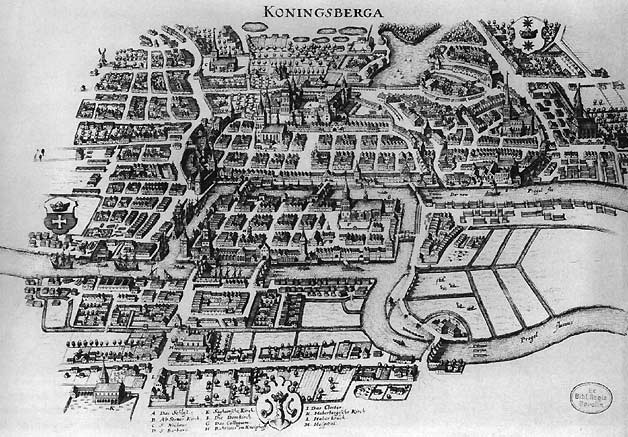 Types of Graphs/Networks
Directed/undirected
Weighted/non-weighted
Directed Acyclic Graphs (DAG) / Trees

Bipartite Graphs
Hypergraphs
[Speaker Notes: 3 important factor: directionality, Weight, Cycles]
Computational Representation of Networks
A
B
C
D
Object Oriented
List/set of edges:(ordered) pairs of nodes{ (A,C) , (C,B) , (D,B) , (D,C) }
Connectivity Matrix
Name:Dngr:
Name:Cngr:
Name:Bngr:
Name:Angr:
p1
p1
p1
p2
Which is the most useful representation?
Network Visualization
VisualComplexity.com
Art? Science?
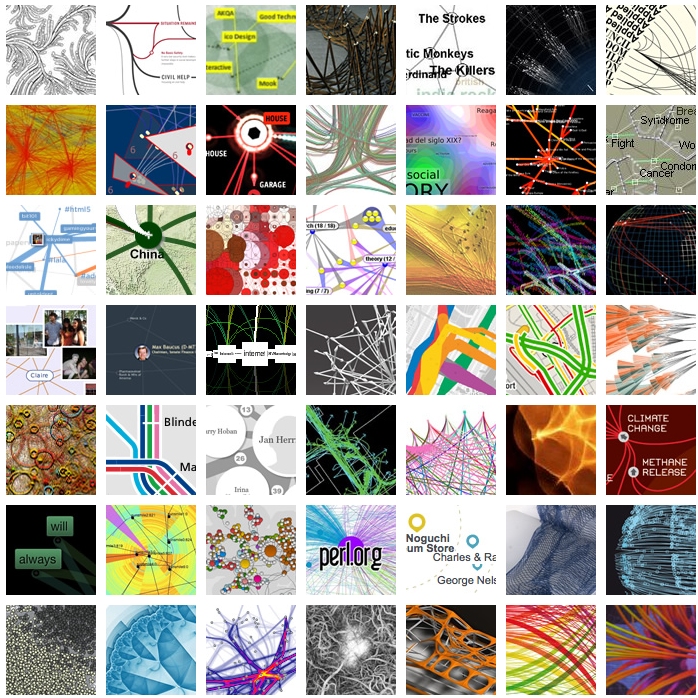 Cytoscape
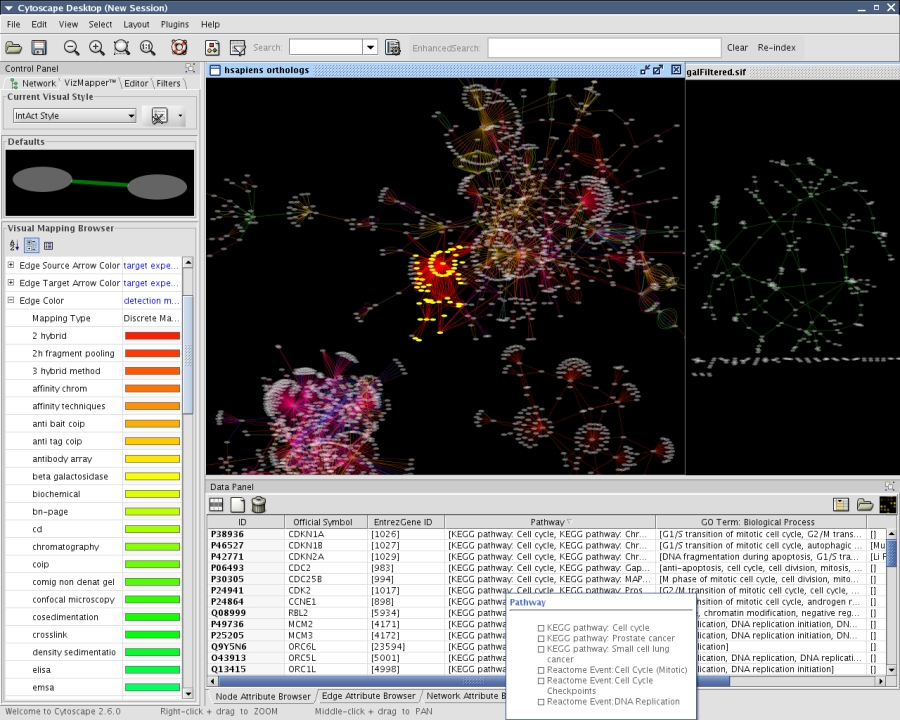 Networks in Biology
Molecular networks:
Protein-Protein Interaction (PPI) networks
Metabolic Networks
Regulatory Network
Synthetic lethality Network
Gene Interaction Network
More …
Reflect the set of biochemical reactions in a cell 
Nodes: metabolites
Edges: biochemical reactions
Additional representations!
Derived through:
Knowledge of biochemistry 
Metabolic flux measurements
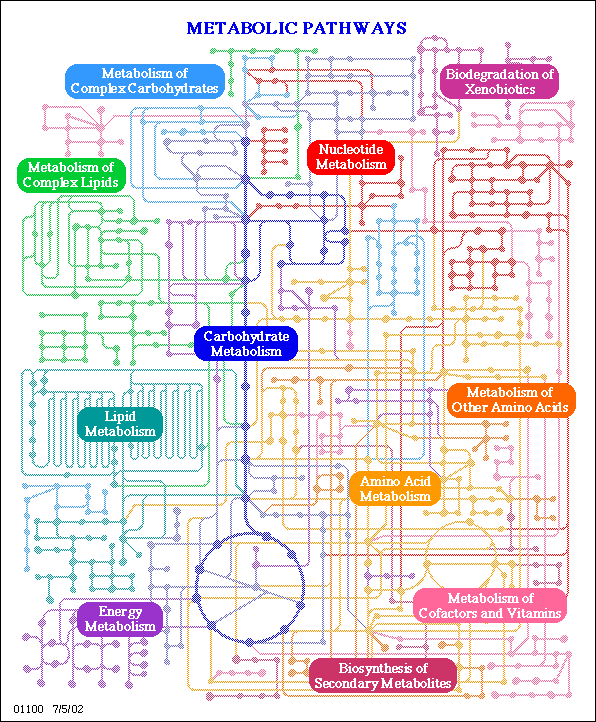 S. Cerevisiae
1062 metabolites
1149 reactions
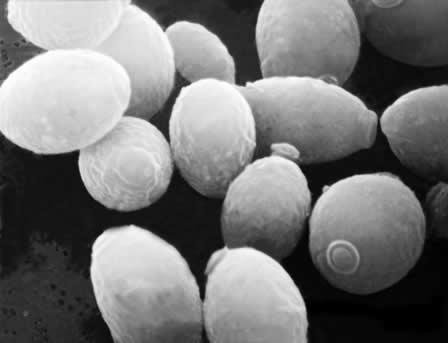 Protein-Protein Interaction (PPI) Networks
Reflect the cell’s molecular interactions and signaling pathways (interactome)
Nodes: proteins 
Edges: interactions(?)
High-throughput experiments:
Protein Complex-IP (Co-IP)
Yeast two-hybrid
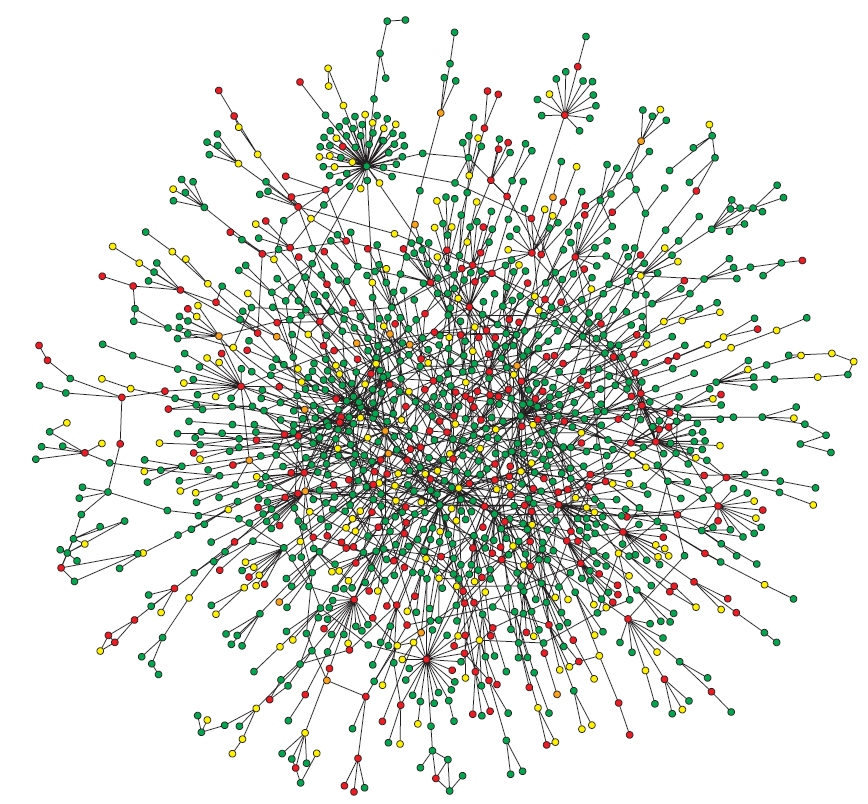 S. Cerevisiae
4389 proteins
14319 interactions
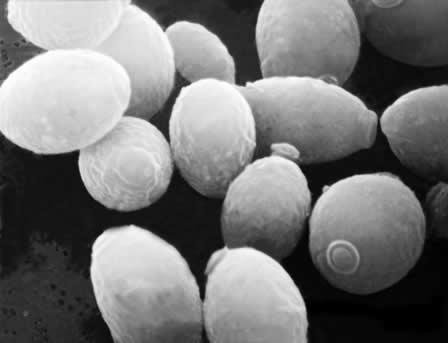 [Speaker Notes: Protein complex immunoprecipitation (Co-IP)]
Transcriptional Regulatory Network
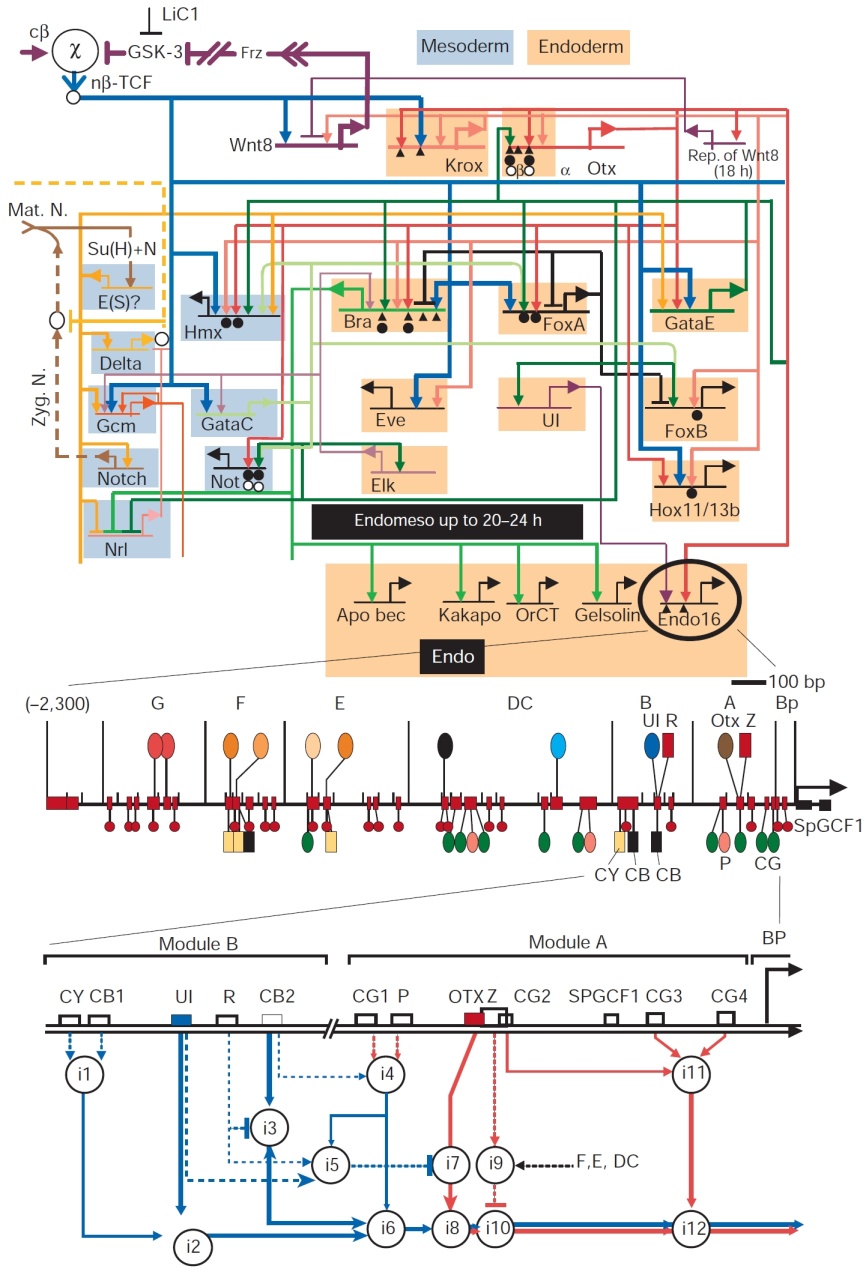 Reflect the cell’s genetic regulatory circuitry
Nodes: transcription factors (TFs) and genes;
Edges (directed): from TF to the genes it regulates 
Derived through:
Chromatin IP 
Microarrays
Other Networks in Biology/Medicine
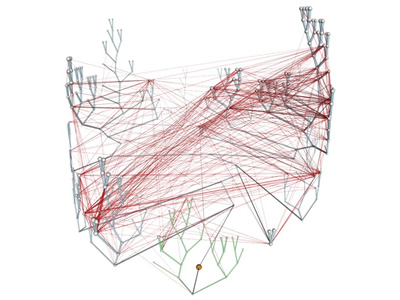 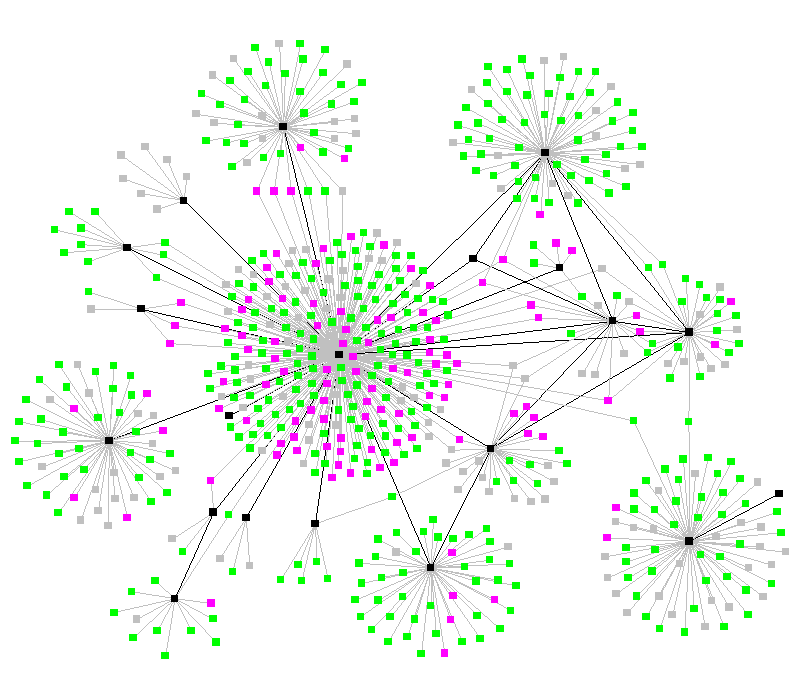 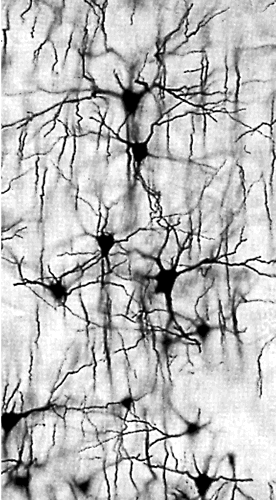 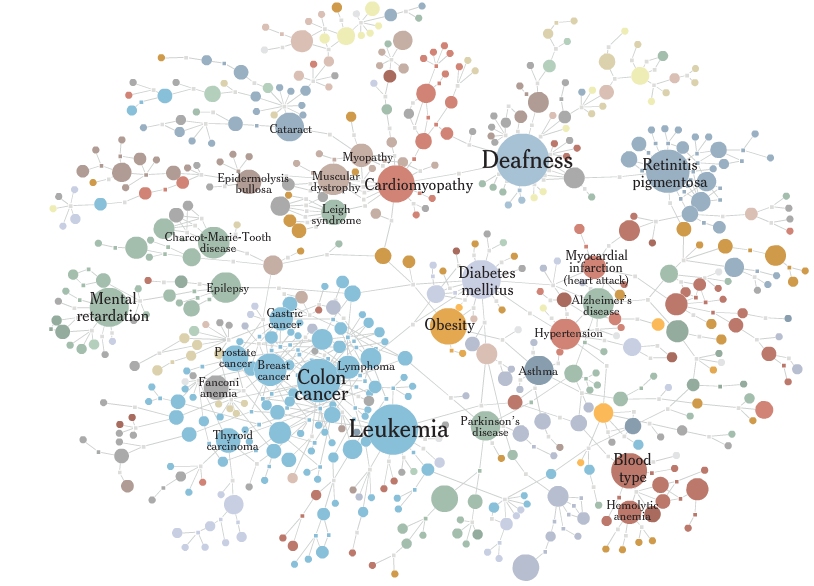 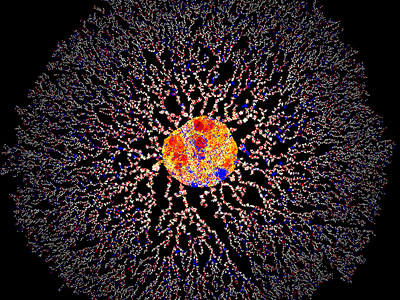 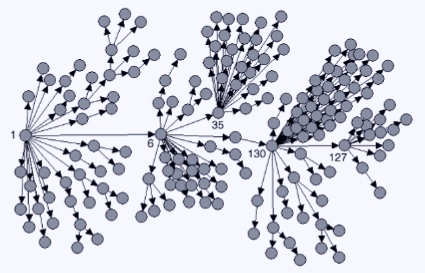 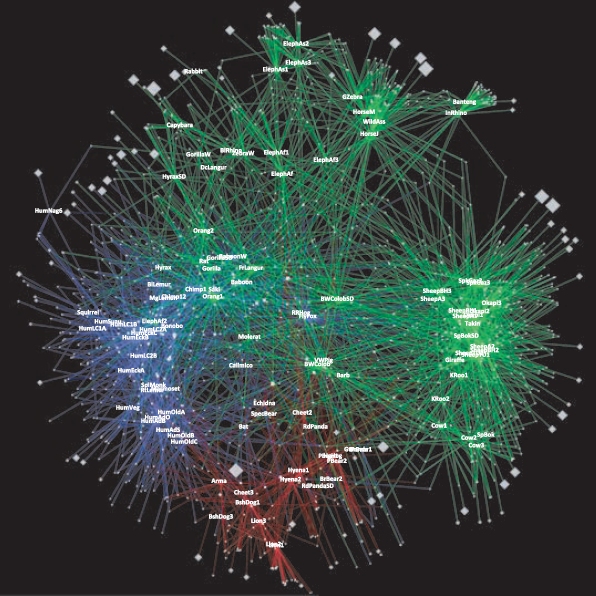 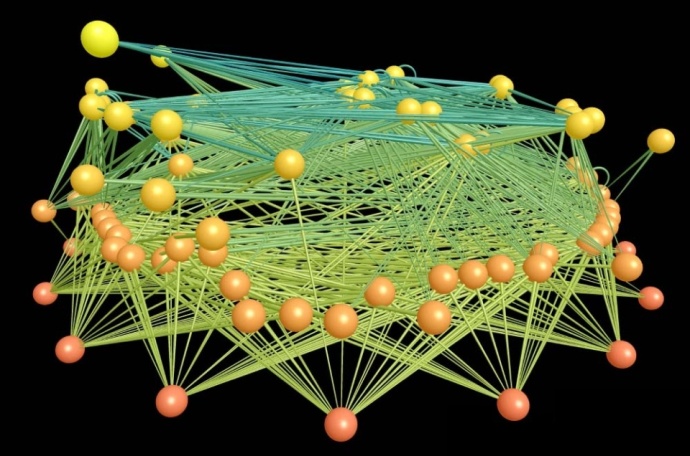 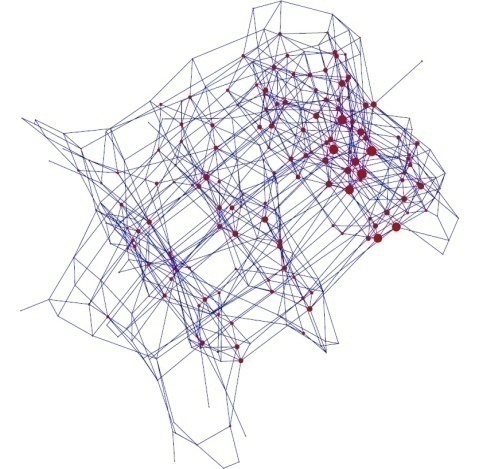 Non-Biological Networks
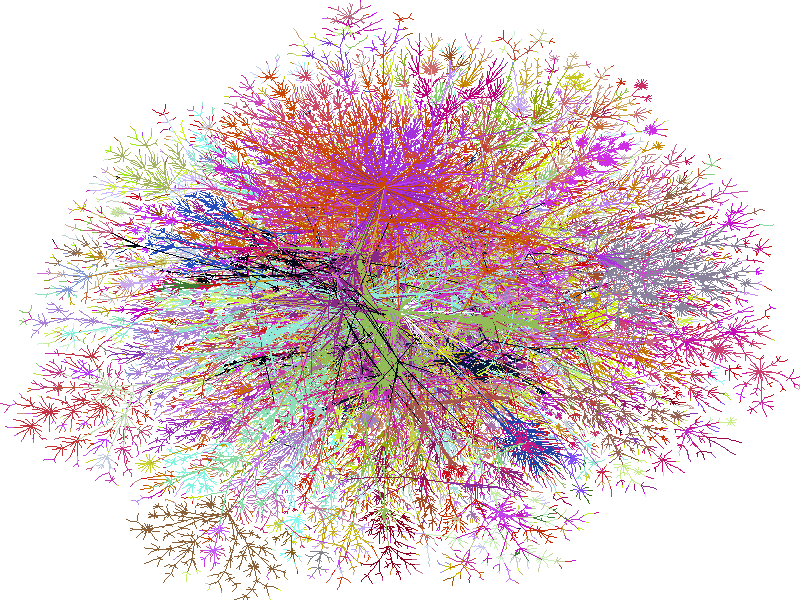 Computer related networks:
WWW; Internet backbone
Communication and IP
Social networks:
Friendship (facebook; clubs)
Citations / information flow
Co-authorships (papers); Co-occurrence (movies; Jazz)
Transportation:
Highway system; Airline routes
 Electronic/Logic circuits
Many more…
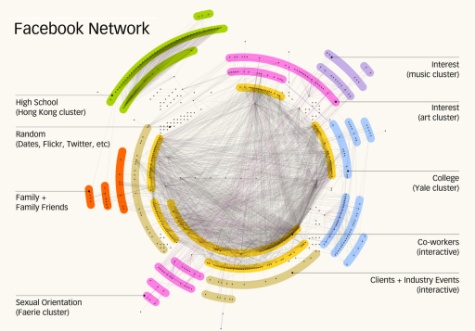 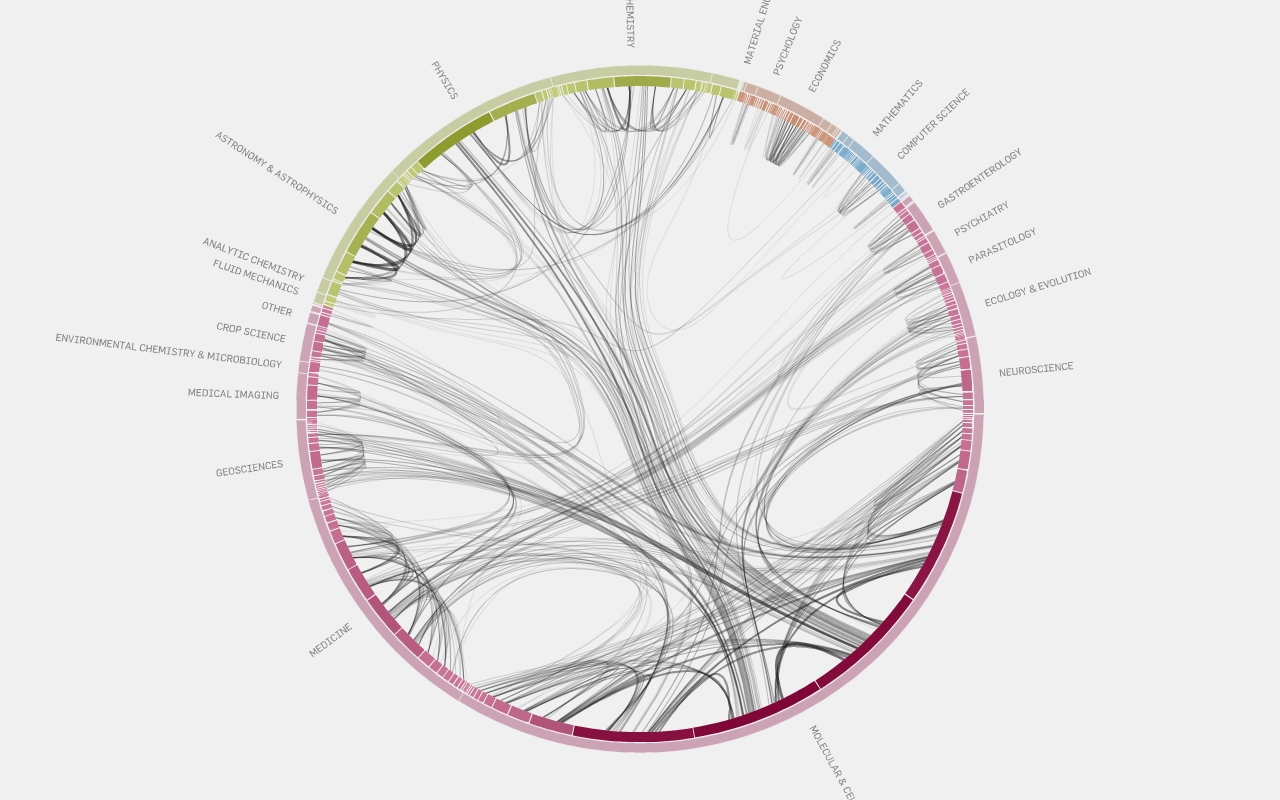 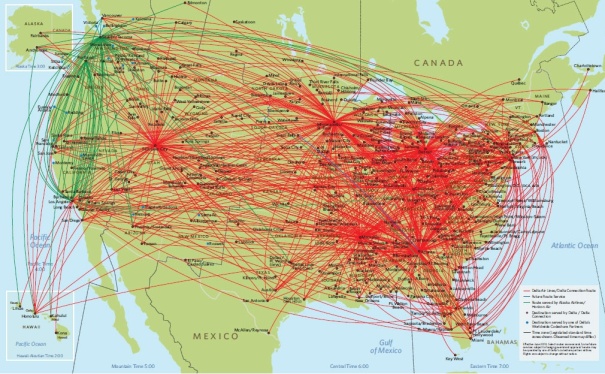 Node Degree / Rank
Degree = Number of neighbors
Local characterization!
Node degree in PPI networks correlates with:
Gene essentiality
Conservation rate
Likelihood to cause human disease
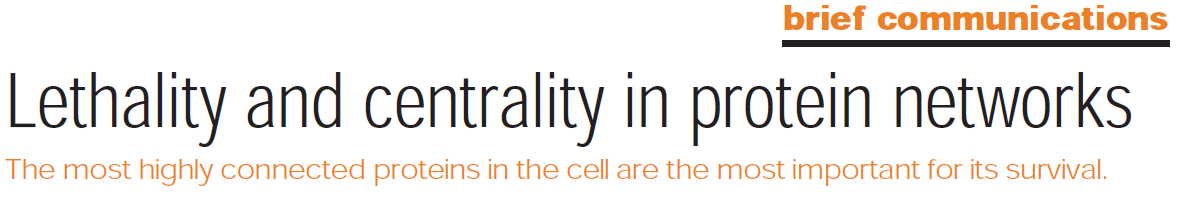 Degree Distribution
Degree distribution P(k): 	probability that a node has degree k
For directed graphs, two distributions: 
In-degree
out-degree

Average degree: 

 Number of edges: Nd/2
Common Distributions
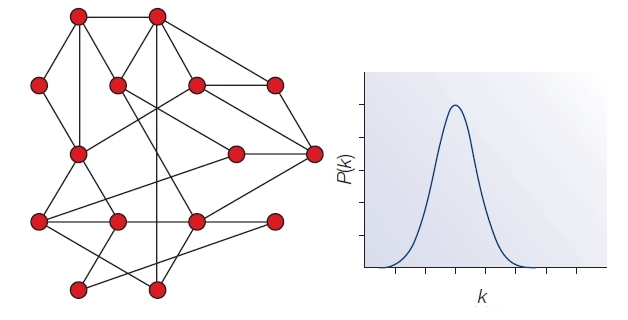 Poisson: 

Exponential: 

Power-law:
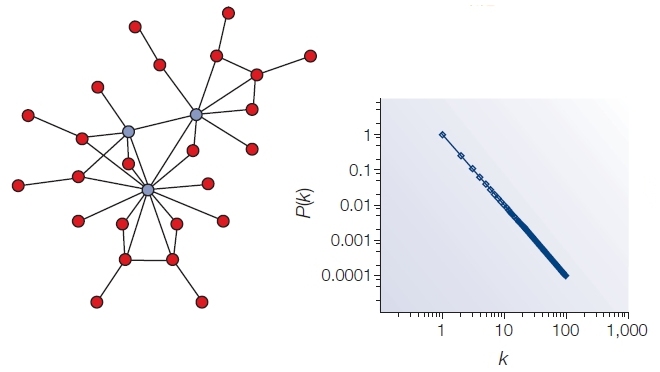 [Speaker Notes: Why does power-law distribution matter?]
The Power-Law Distribution
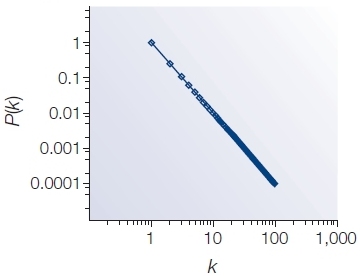 Fat or heavy tail! 
Leads to a “scale-free” network
Characterized by a small number of highlyconnected nodes, known as hubs

Hubs are crucial:
Affect error and attack tolerance of complex networks (Albert et al. Nature, 2000)
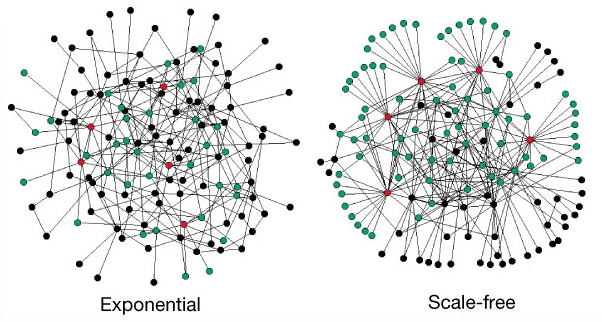 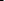 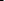 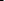 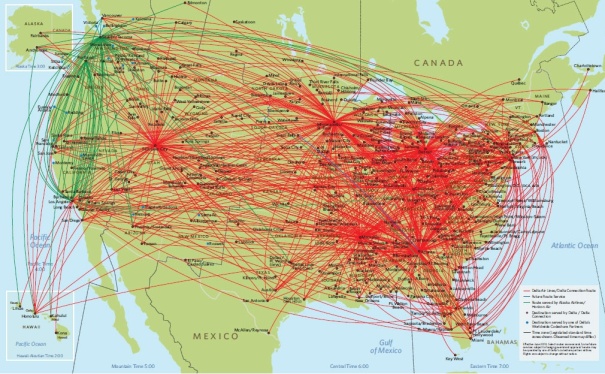 The Internet
Nodes – 150,000 routers
Edges – physical links

P(k) ~ k-2.3
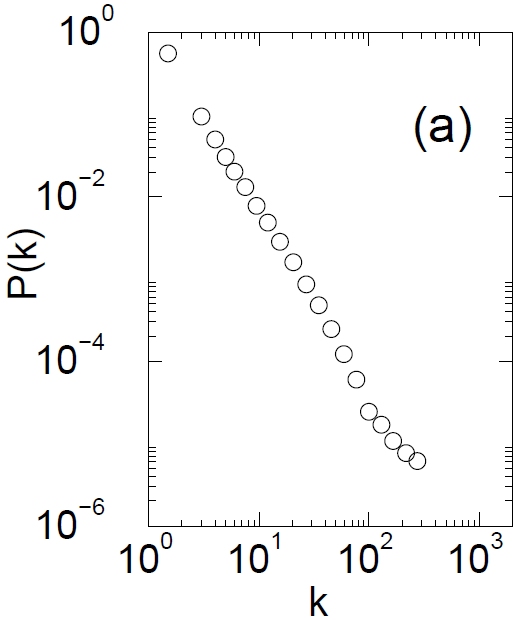 Govindan and Tangmunarunkit, 2000
Protein Interaction Networks
Nodes – Proteins
Edges – Interactions (yeast)

P(k) ~ k-2.5
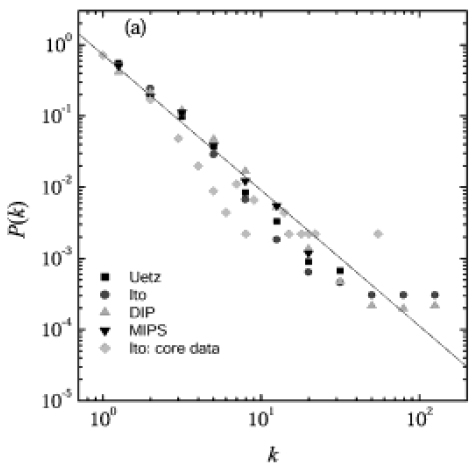 Yook et al, Proteomics, 2004
Metabolic Networks
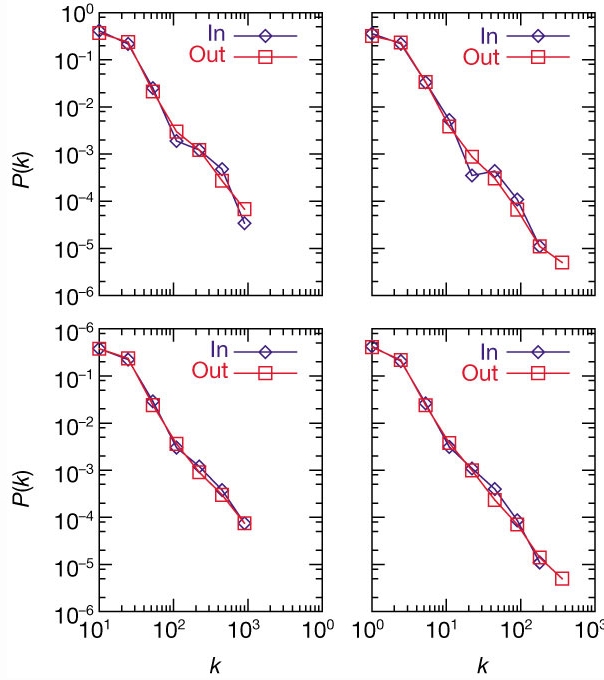 Nodes – Metabolites
Edges – Reactions
P(k) ~ k-2.2±2


Metabolic networks across all kingdoms of life are scale-free
E. Coli(bacterium)
A.Fulgidus(archae)
Averaged(43 organisms)
C.Elegans(eukaryote)
Jeong et al., Nature, 2000
Network Clustering
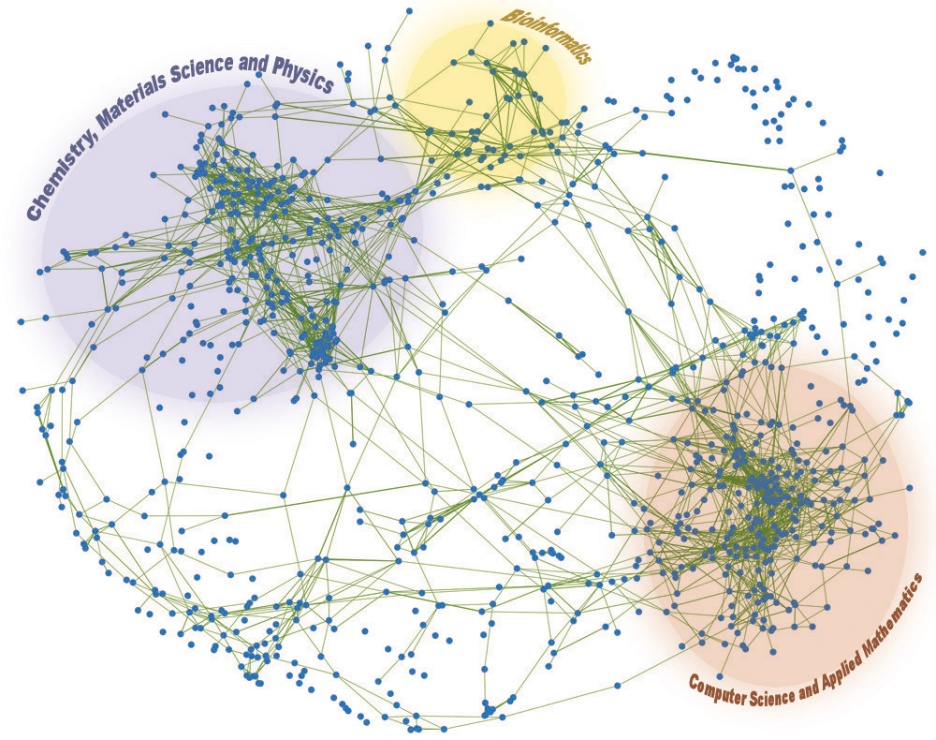 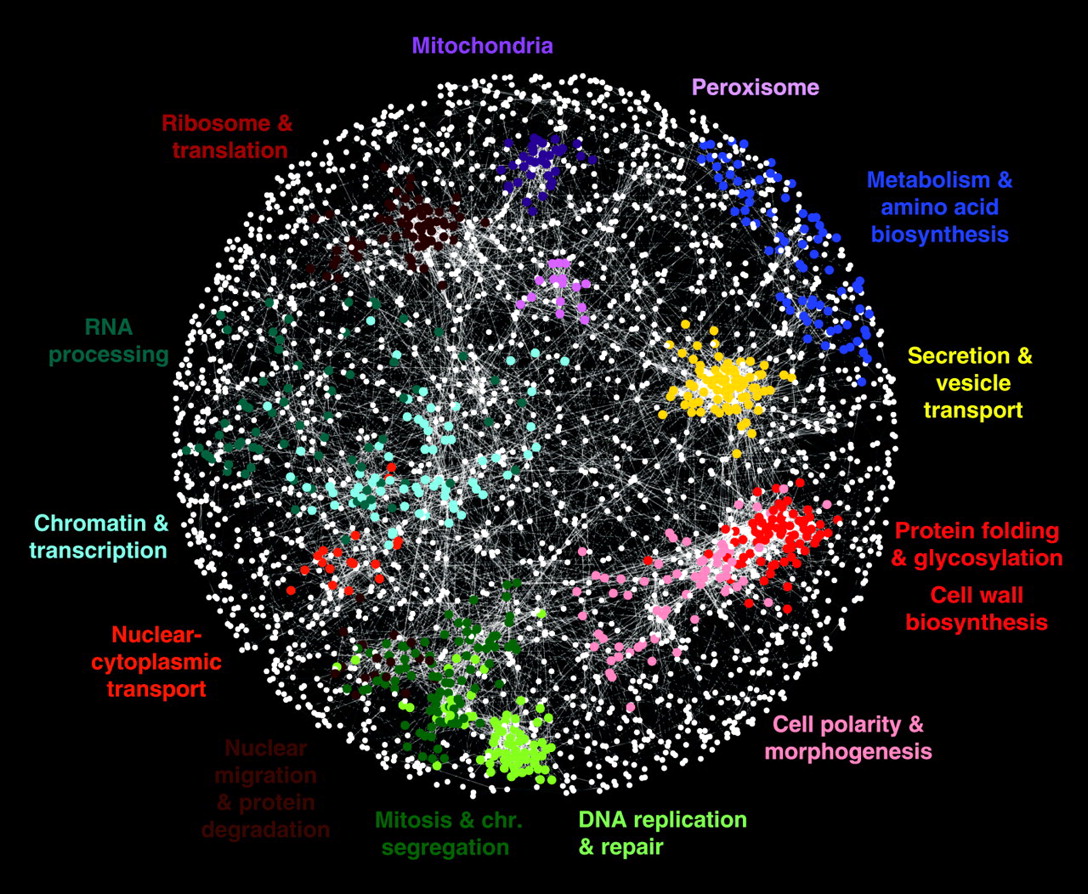 Costanzo et al., Nature, 2010
Clustering Coefficient (Watts & Strogatz)
Characterizes tendency of nodes to cluster
 “triangles density”
“How often do my (facebook) friends know each other




    (if di = 0 or 1 then Ci is defined to be 0)
[Speaker Notes: How many of your neighbors know one another (FACEBOOK)]
Clustering Coefficient: Example
Lies in [0,1]
For cliques: C=1
For triangle-free graphs: C=0
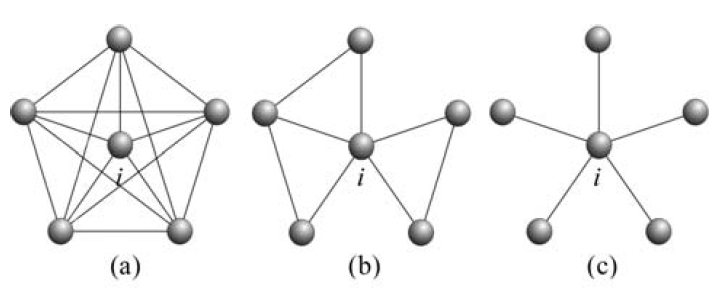 Ci=3/10=0.3
Ci=0/10=0
Ci=10/10=1
Network Motifs
What is “Network Motif” ?   
   	Network Motifs are defined as patterns of
	interconnections that occur in many
	different parts of a network at frequencies
	much higher than those found in
	randomized networks.
Why do we need them?
         To help us understand how biological networks work.
	Exact forecasting of operation and reaction in the           network under given situations.
Random Graphs (Erdös/Rényi)
N nodes 
Every pair of nodes is connected with probability p
Mean degree: d = (N-1)p ~ Np
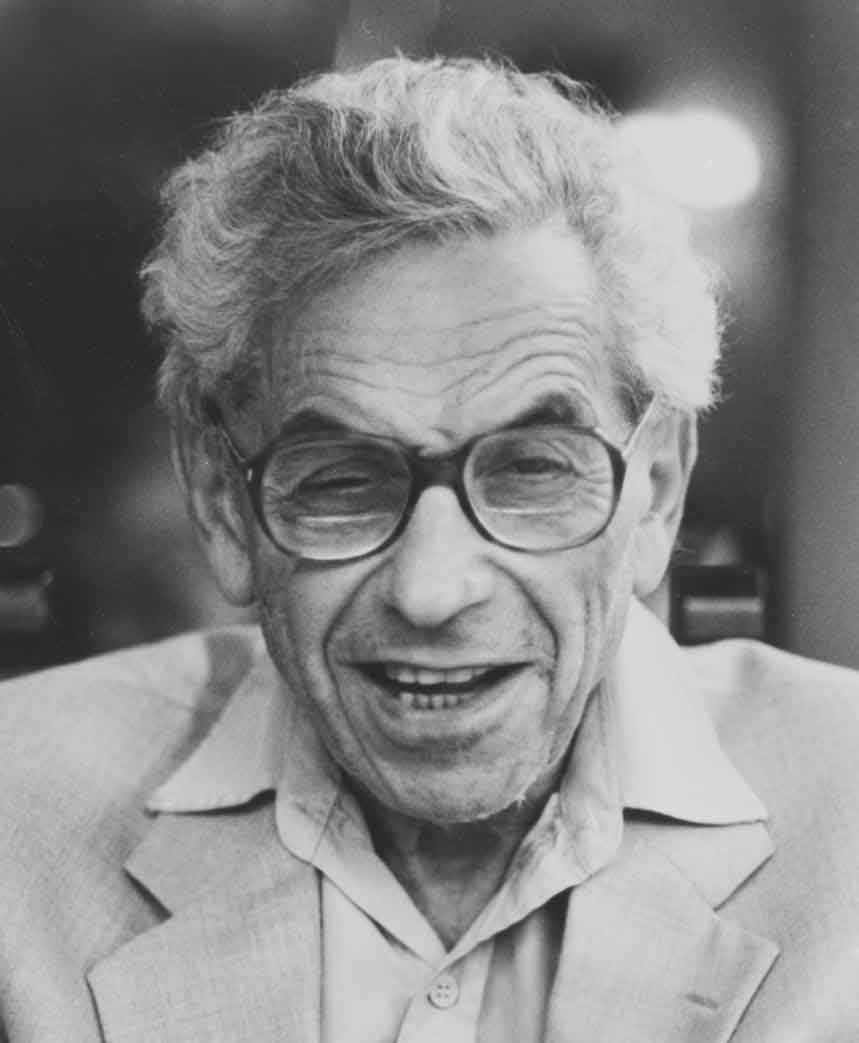 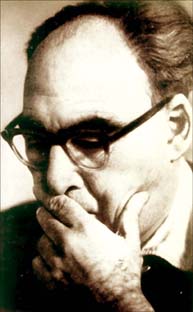 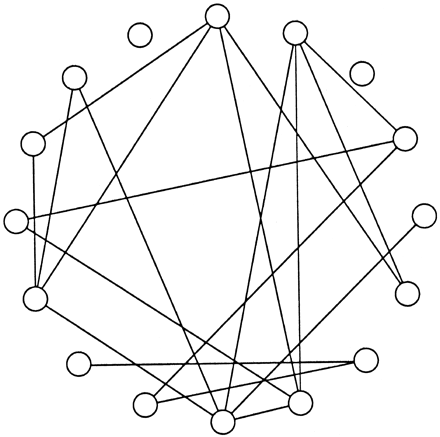 Generation of Randomized Networks
A
B
Algorithm B (Generative):
Record marginal weights of original network
Start with an empty connectivity matrix M
Choose a row n & a column m according to marginal weights
If Mnm = 0, set Mnm = 1; Update marginal weights
Repeat until all marginal weights are 0
If no solution is found, start from scratch
C
D
[Speaker Notes: The two algorithms gave identical results for the sub graph statistics.]
Transcriptional network of E.coli
Nodes are operons
Directed edge between two nodes, if one operon encodes a transcription factor, which regulates the other.
424 nodes and 519 edges
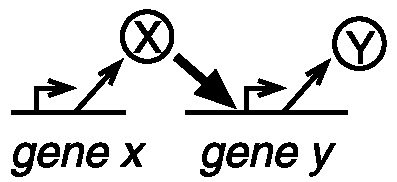 [Shen-Orr 2002, Thieffry 1998]
Co-expression Network
The genes are vertices (nodes).
 An unweighted, and undirected edge (connection) is put between two genes if they are co-expressed with correlation higher than a specified threshold.
Correlation Matrix
Adjacency Matrix
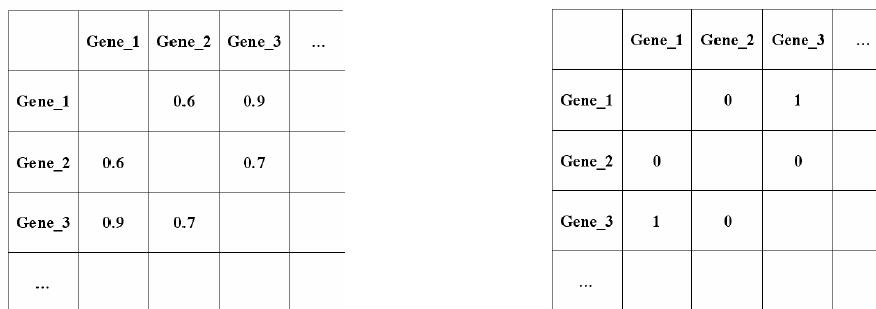 Cutoff : 0.8
Network of transcriptional interactions in E. coli
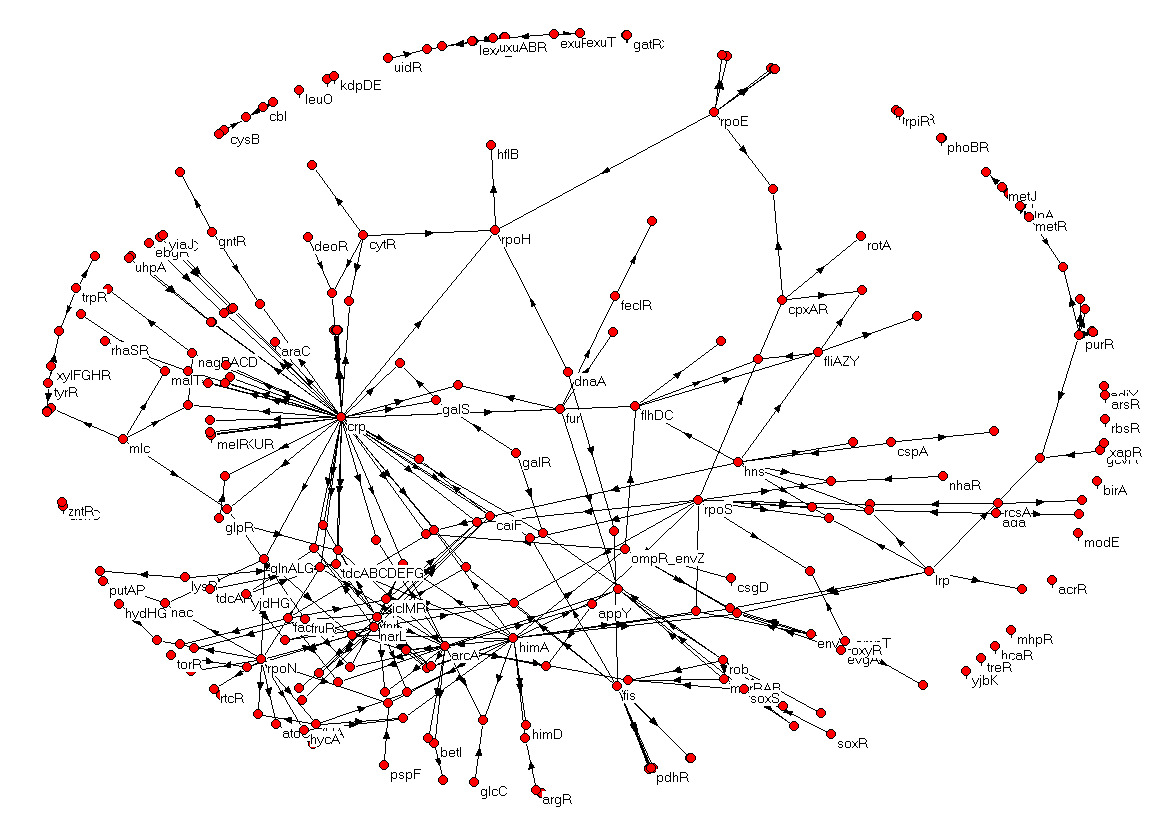 N=420;E=520;Ns=40
Thieffry, Collado-Vides, 1998
Shen-Orr, Alon, Nature Genetics 2002
31
Finding motifs in the Network
1.	Generate randomized networks
2a.	Scan for all n-node subgraphs in the real network
2b.	Record number of appearances of each subgraph(consider isomorphic architectures) 
3a.	Scan for all n-node sub graphs in rand’ networks
3b.	Record number of appearances of each sub graph
4.	Compare each subgraph’s data and choose motifs
Schematic View of Network Motif Detection
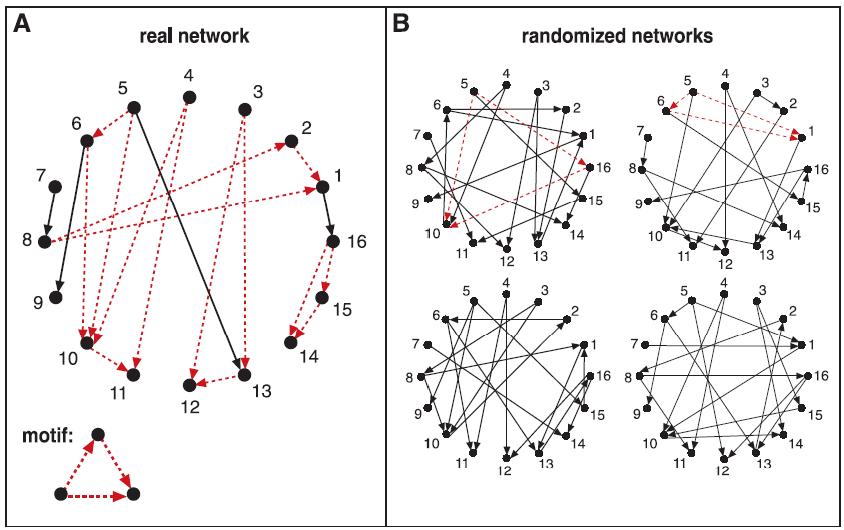 Examples for motifs
FeedForward Loop
Found in neural networks.
It seems to be Used  for neutralize 
“Biological Noise”.
X Y Z
Single-Input Module
X
Implemented  in gene control  networks
a
b
c
d
Auto-regulation network motif
Auto-regulation network motif
X
X
A
Is an autoregulation a network motif?
Modeling negative auto-regulatory network motifs
Suppose a TF X negatively regulates its own expression. The dynamics of X can be given by
X
Xmax
Xmax/2
Saturation level
T1/2
t
Response time
Comparison with simple regulation
In comparison, we consider the simple regulation
X
Saturation level
Xmax
Xmax/2
Response time
T1/2
t
Comparison with simple regulation
For meaningful comparison, assume that the parameters are as similar as possible.
Comparison with simple regulation
For meaningful comparison, assume that the parameters are as similar as possible.
X
Xmax
n.a.r.
simple.
Negative auto-regulatory motif speeds up response time.
Xmax/2
p.a.r.
T1/2
t
Thanks